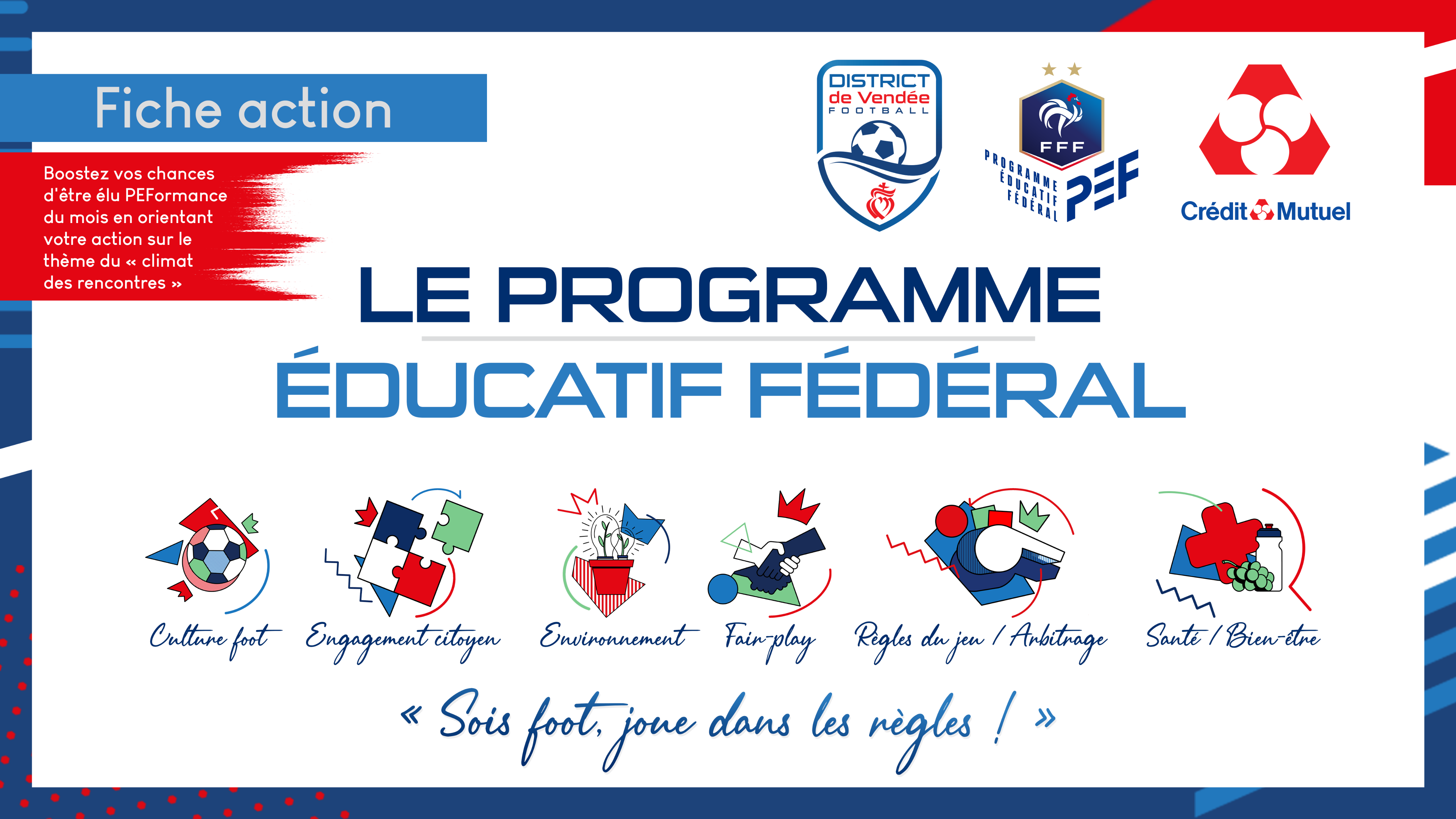 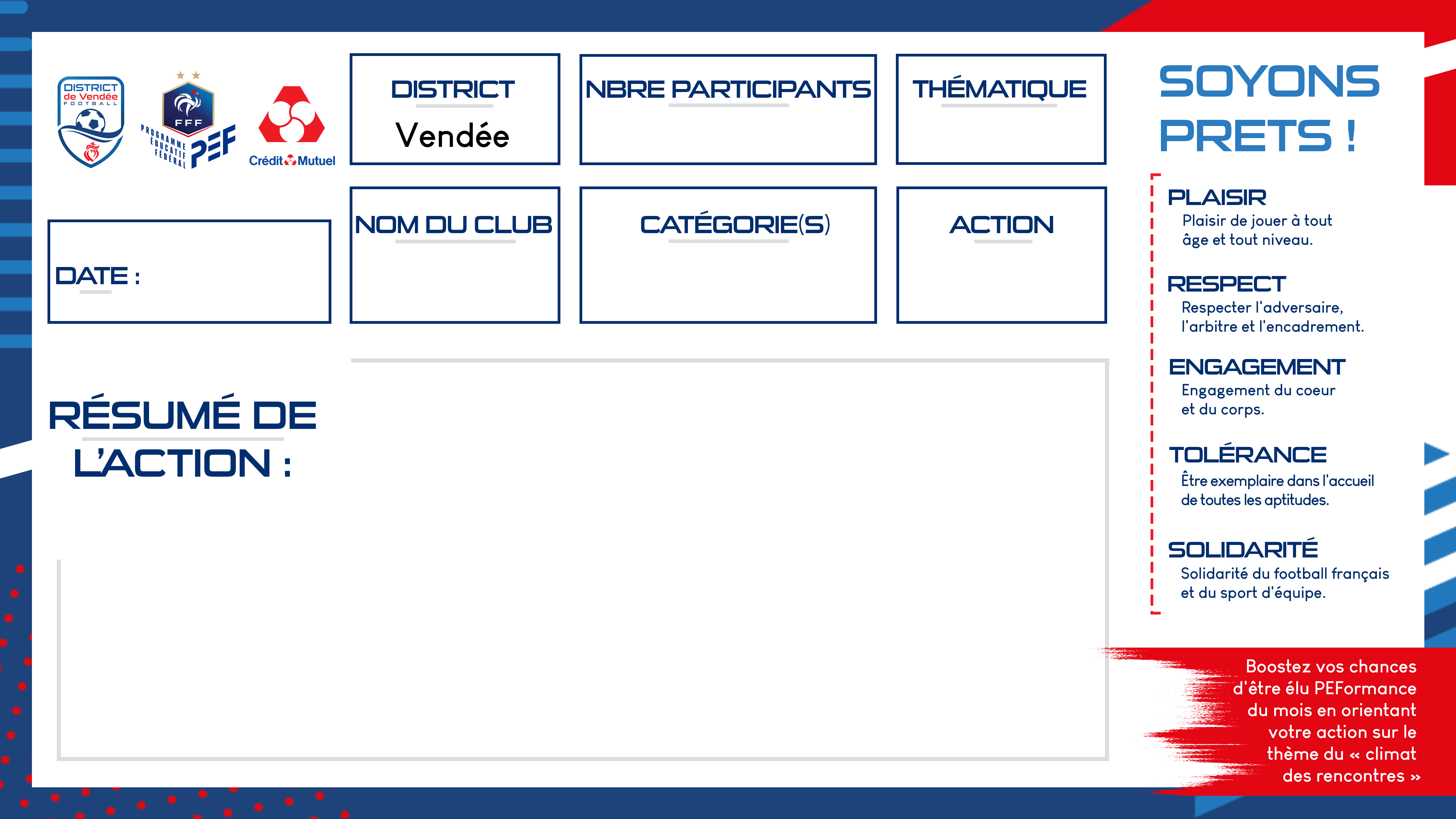 Règles du jeu/arbitrages
23
Lundi 9 janvier
Climat des rencontres
FC Saligny
u18
Dans l’optique de faire changer la manière de penser des u18, Mathieu Gachot (référent et arbitre officiel du club) est intervenu le lundi 9 janvier, concernant l’arbitrage des jeunes . Mathieu a mis l’accent sur le fait de considérer l’arbitre comme un partenaire de jeu et qu’ils étaient là pour les accompagner.
	Lors de cette séance Mathieu a mis en place un 15/15 pour montrer qu’un arbitre doit avoir une bonne condition physique pour être lucide sur les moments clés, « comme un joueur doit l’être à la 89ème minute pour marquer un but, ou réussir un tacle, l’arbitre doit l’être pour prendre la bonne décision sur une faute litigieuse en fin de match » .
 	Par la suite, il a insisté sur le fait que les joueurs ressemblent énormément aux arbitres (course, déplacement, encouragement). 
	Nous avons également évoquer sur cette séance la notion de hors-jeu, et des règles de l’arbitrage pour que les jeunes puissent mieux aborder leurs rôles d’arbitres assistants le week-end.
	En espérant que cette démarche va favoriser le bon déroulement des rencontres entre nos joueurs et les arbitres.
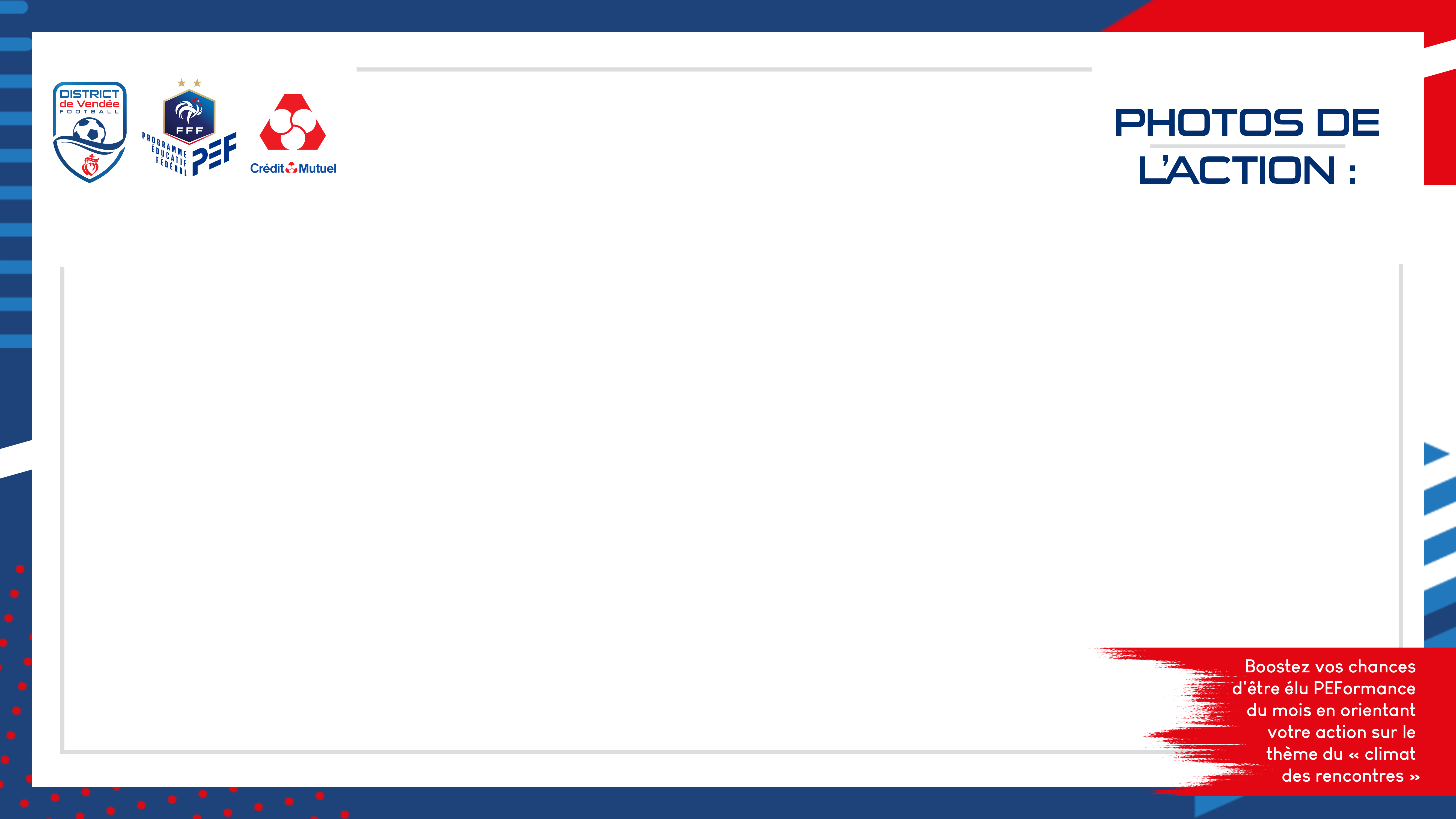 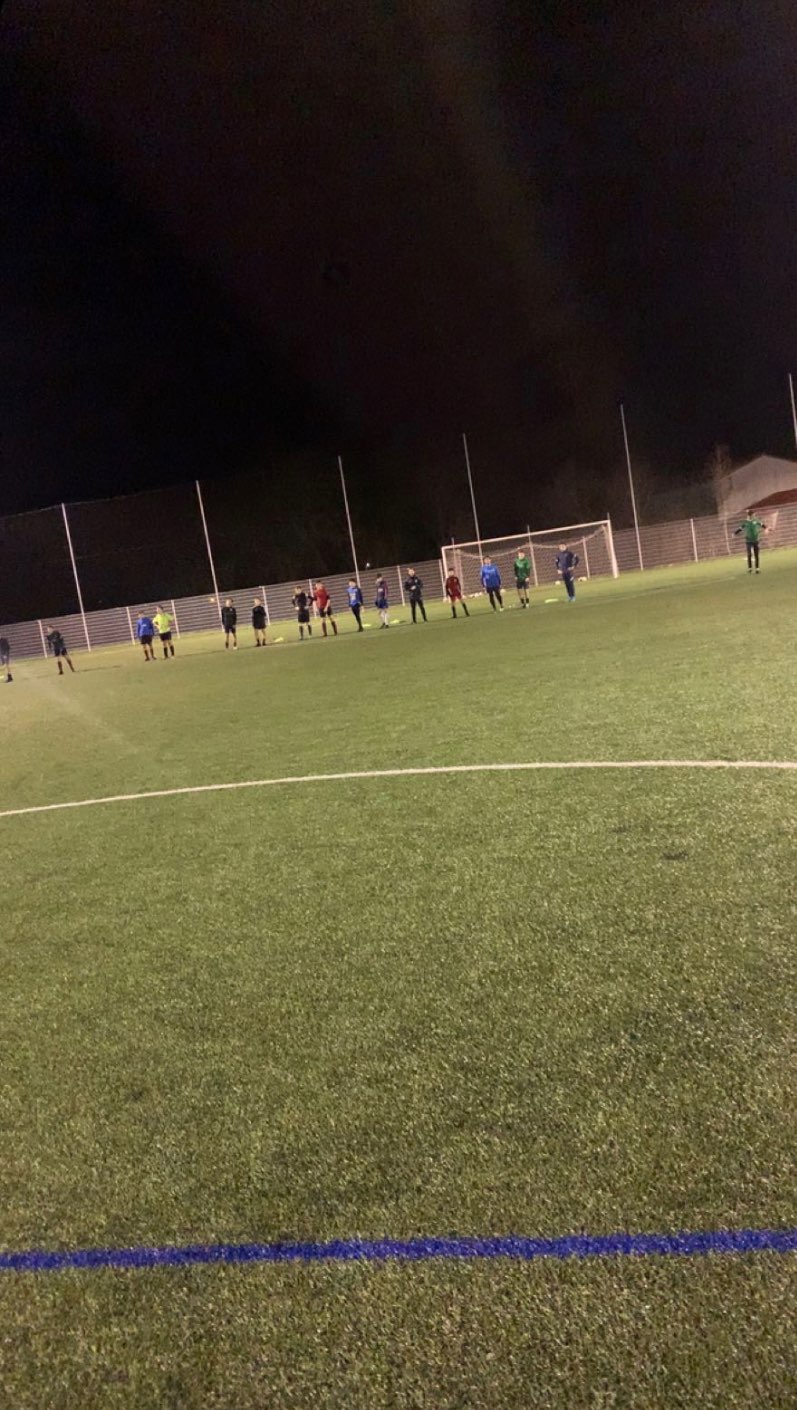 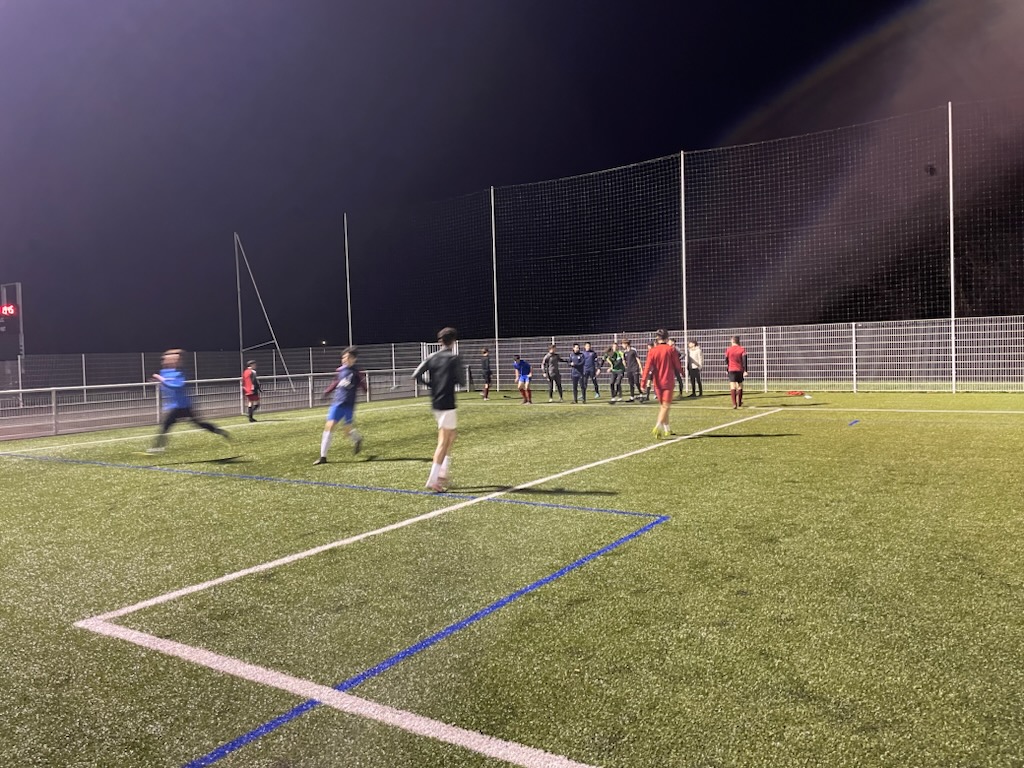